MBA HR (HUMAN RESOURCES)
TWO YEAR  FULL TIME SUPER SPECIALIZATION  MBA PROGRAMME IN HR
[Speaker Notes: NOTE:
To change the  image on this slide, select the picture and delete it. Then click the Pictures icon in the placeholder to insert your own image.]
Objectives
To develop: 

Socially agile individuals with requisite values and attitudes
The analytical, problem-solving and decision-making abilities
The capability  to manage talent internally
Capability to lead change
The awareness of the socio-economic environment
Global sensitivity and mindset
1/31/2020
2
Programme Specific Subjects
Human Behaviour and Personal Growth Lab.
Staffing  and Talent Planning
Diversity and Inclusion
Strategic HRM
HRD and Score Card
Performance and Reward Management
Learning and Development
Laws and HR
Culture and Ethics 
Technology and HR - Business Intelligence, talent Analytics
1/31/2020
3
Need for specialized programme in HR
India is one of the youngest nations in the world with more than half the nation’s population below the age of 25 years. 
It poses to be the future supplier of talent not only in India but the world over.
The Information Age has given way to the Talent Age, where people have emerged as the most valuable resources in business.
 Human capital (talent) is fast becoming the key differentiator among businesses and superior talent and competitive advantage go hand in hand. 
The challenge now is to have both the quantity and quality of management talent that is necessary to succeed  in today’s world.
1/31/2020
4
Therefore, the time is just right to launch a full time MBA HRM programme to create young HR professionals. 
The underlying assumption is by grooming the management students with HR skills, we are empowering them not only with the capability to manage talent internally and corporate image building externally, but also embark on the path of future change masters. 
The program will facilitate learning in modern concepts, techniques and practices in the management of Human Resource and expose the student to different functional areas of management to enhance the effectiveness.
1/31/2020
5
Programme advantage
SIMSR offers MBA HR to the aspirants wanting to pursuing career in HR. 

The program not only provides the learners an exposure into the basics of Human Behavior and HR processes, but also ensures that they are work-ready by imparting keen analytical ability, excellent interpersonal skills and a hands-on understanding of some key industry-standard software.
1/31/2020
6
Student advantage
All round development – Fifty percent of the subjects focus non behavior and HRM aspects, whereas fifty percent focuses on management subjects to get a holistic business perspective of the role of HR in the industry. Students are equipped with technology, behavior and legal aspects of organization, thus fine-tuning their skill sets.
Peer group learning – Ample opportunities for peer learning via group activities, team building exercises, simulations and assessment centers.
Interactive and engaging classroom sessions - Case study analyses, quizzes and lively discussion during class hours make every student learn the concepts in the most practical way.
1/31/2020
7
Student advantage
Wide range of opportunities in future - The thriving Indian economy has a wide scope for numerous opportunities in the human resource services sector in near future.
Exposure to multiple avenues in Human Resources - Super specialized course focusing on Human Resource Services and industry oriented learning right from the beginning, which will provide you with many opportunities to learn about various aspects of human resources.
Up to date curriculum- Curriculum covers all the trends in Indian as well as global markets.
1/31/2020
8
Programme details
It is a two year full time program spread across six trimesters
Each trimester is of around 12 weeks
Intake: 30 seats (plus supernumerary quota as applicable)
1/31/2020
9
Courses offered
1/31/2020
10
1/31/2020
11
1/31/2020
12
Programme Pedagogy
Teaching pedagogy based on classroom coaching with integrative learning process with Industry
Regular updation and introduction of courses as per industry developments and feedback
Use of Harvard Business Review Case studies and projects/assignments
Regular Guest Lectures & Industry Visits to help students gain first hand information and knowledge
Concurrent Projects and Summer Internships
Opportunities for International exchange, international immersion and learning foreign languages
1/31/2020
13
HR Department
Prof. (Dr.) Preeti S. Rawat
Prof. (Dr.) Shailaja Karve
Dr. Hemangi Bhalerao
Prof. Shiji Lyndon
Dr. Shrabani Bhattacharjee
Dr. Megha Gupta
Prof. Amitabha Sengupta
Research Associate – Ms. Surabhi Shah
1/31/2020
14
Board of Studies
1/31/2020
15
Thank You
simsr.somaiya.edu
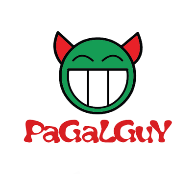 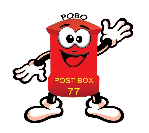 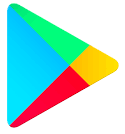 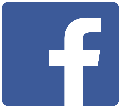 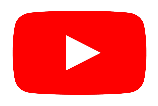 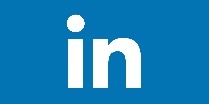 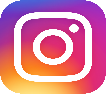 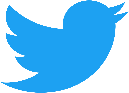